Figure 1 Drift function estimates
Panel A contains the drift function estimated by Aït-Sahalia (1996b). Units on the ...
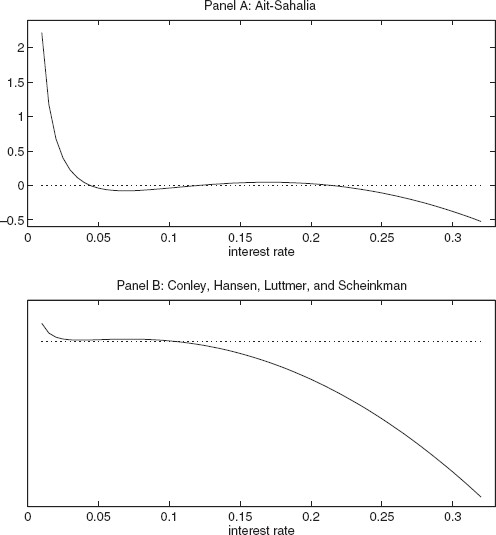 Rev Financ Stud, Volume 16, Issue 3, July 2003, Pages 793–843, https://doi.org/10.1093/rfs/hhg014
The content of this slide may be subject to copyright: please see the slide notes for details.
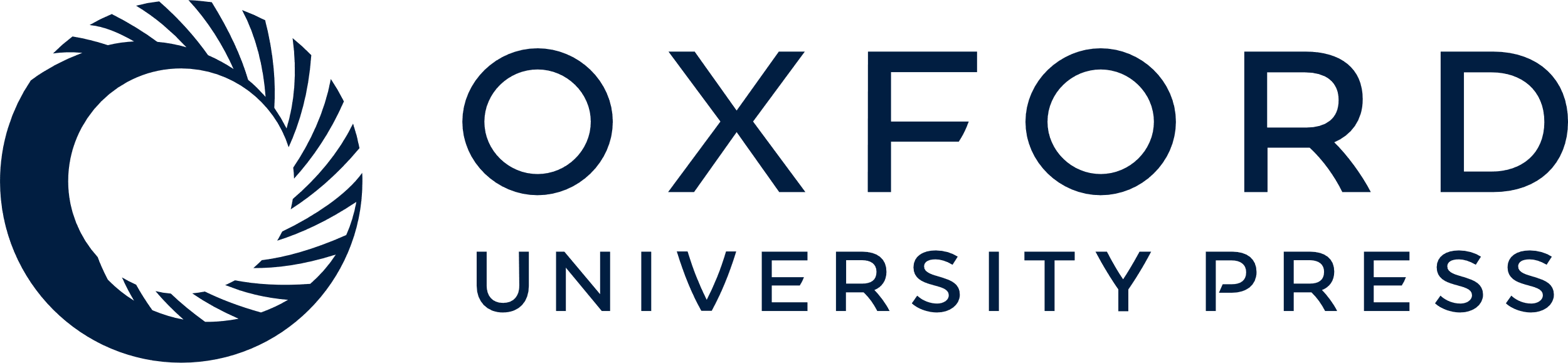 [Speaker Notes: Figure 1 Drift function estimates
Panel A contains the drift function estimated by Aït-Sahalia (1996b). Units on the vertical axis denote the expected annualized change in the short rate. Panel B graphs the drift function estimated by Conley et al. (1997) under the assumption that the variance elasticity parameter γ is equal to 1.5, which is close to the values estimated in this article. Because of their treatment of the short rate as a subordinated process, the scale of the vertical axis is unidentified.


Unless provided in the caption above, the following copyright applies to the content of this slide: © 2003 The Society for Financial Studies]
Figure 2 Simulation of high-frequency data
The figure depicts three different schemes for simulating at a higher ...
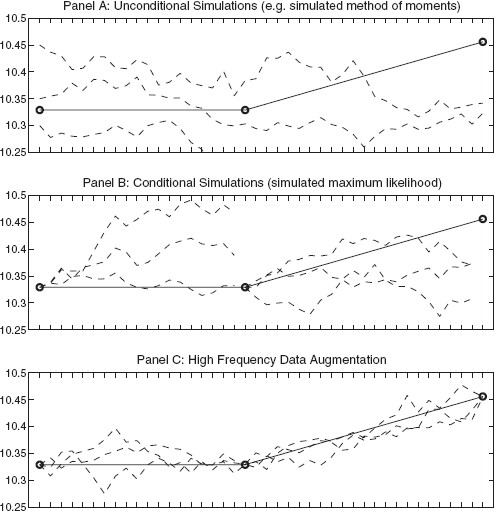 Rev Financ Stud, Volume 16, Issue 3, July 2003, Pages 793–843, https://doi.org/10.1093/rfs/hhg014
The content of this slide may be subject to copyright: please see the slide notes for details.
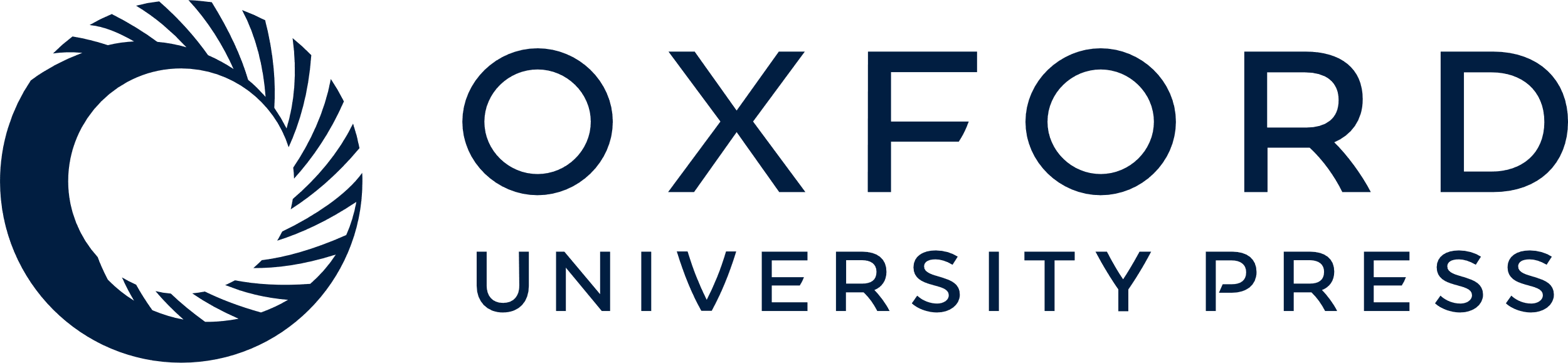 [Speaker Notes: Figure 2 Simulation of high-frequency data
The figure depicts three different schemes for simulating at a higher frequency than the observed data. In panel A, simulations are being used to compute unconditional moments and may have little or no relation to the observed data. The simulations in panel B could be used [see Brandt and Santa-Clara (2002)] to compute numerical approximations of transition densities of the process. Panel C shows how simulated high-frequency data may be used to “bridge” the observed low frequency data.


Unless provided in the caption above, the following copyright applies to the content of this slide: © 2003 The Society for Financial Studies]
Figure 3 The one-week Eurodollar rate
The figure depicts daily observations of the one-week Eurodollar rate from June ...
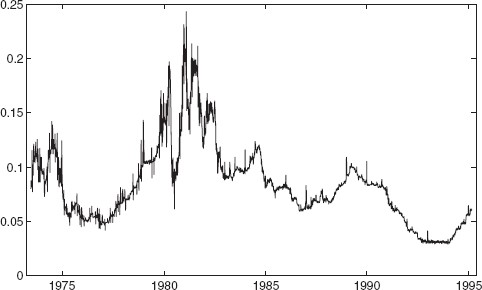 Rev Financ Stud, Volume 16, Issue 3, July 2003, Pages 793–843, https://doi.org/10.1093/rfs/hhg014
The content of this slide may be subject to copyright: please see the slide notes for details.
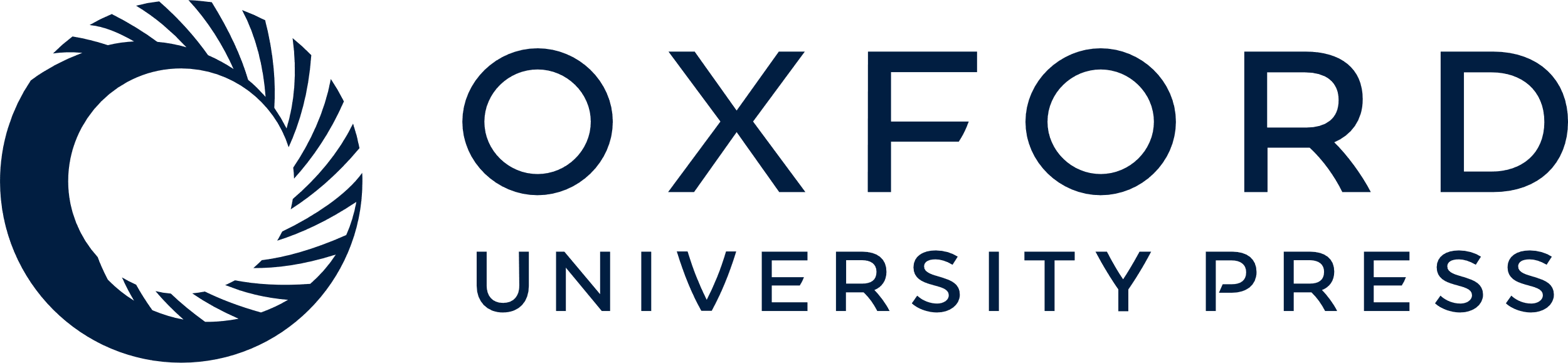 [Speaker Notes: Figure 3 The one-week Eurodollar rate
The figure depicts daily observations of the one-week Eurodollar rate from June 1, 1973, to February 25, 1995.


Unless provided in the caption above, the following copyright applies to the content of this slide: © 2003 The Society for Financial Studies]
Figure 4 Model-implied Eurodollar volatility
The solid line represents the daily time series of spot rate volatilities ...
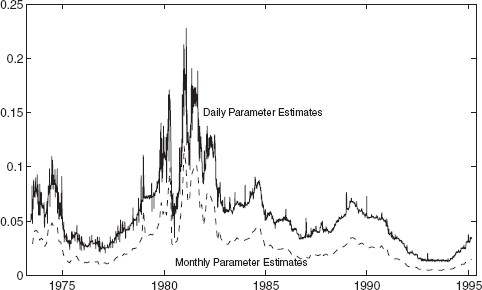 Rev Financ Stud, Volume 16, Issue 3, July 2003, Pages 793–843, https://doi.org/10.1093/rfs/hhg014
The content of this slide may be subject to copyright: please see the slide notes for details.
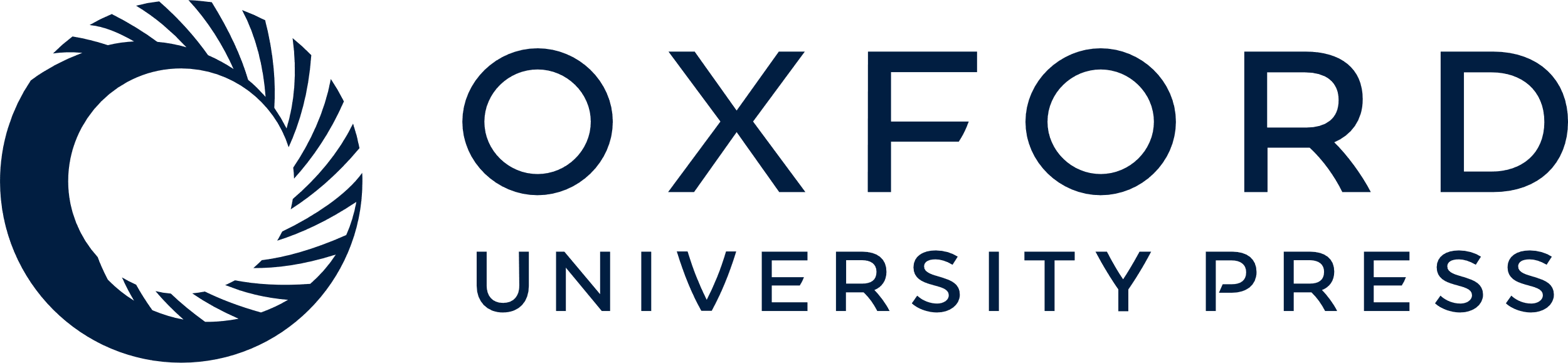 [Speaker Notes: Figure 4 Model-implied Eurodollar volatility
The solid line represents the daily time series of spot rate volatilities implied by the nonlinear drift model using posterior means of σ and γ computed using daily data. The dashed line shows the corresponding monthly time series computed using monthly posterior means.


Unless provided in the caption above, the following copyright applies to the content of this slide: © 2003 The Society for Financial Studies]
Figure 5 Interest rate drift posteriors for daily data
The figure reports posterior means and 95% highest posterior ...
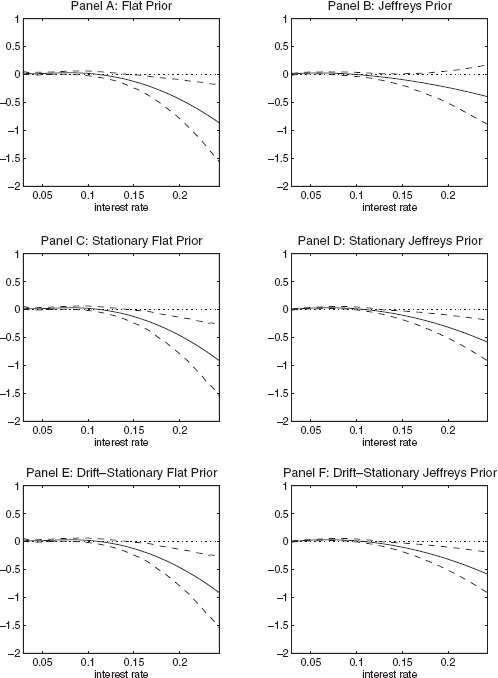 Rev Financ Stud, Volume 16, Issue 3, July 2003, Pages 793–843, https://doi.org/10.1093/rfs/hhg014
The content of this slide may be subject to copyright: please see the slide notes for details.
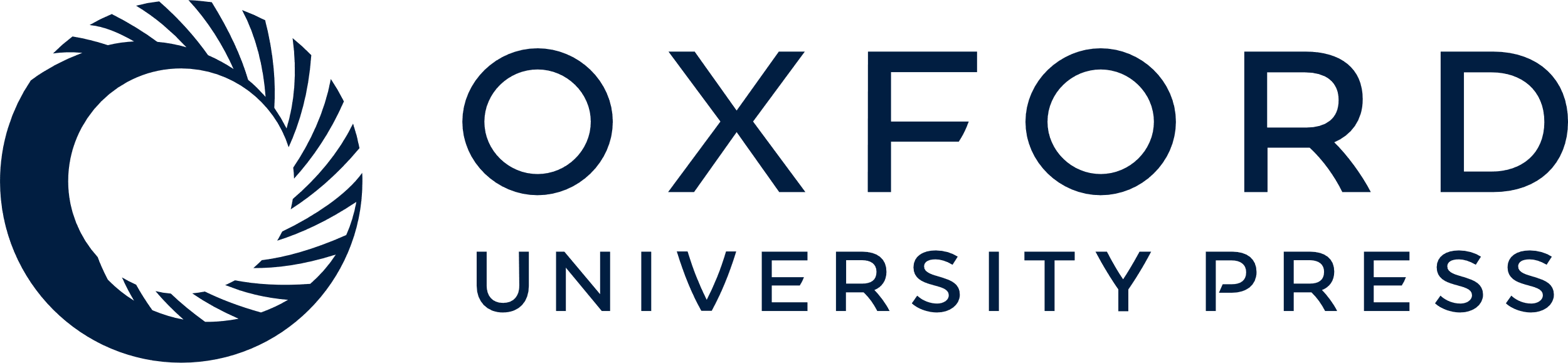 [Speaker Notes: Figure 5 Interest rate drift posteriors for daily data
The figure reports posterior means and 95% highest posterior density intervals (the shortest interval containing 95% of all posterior mass) for the drift function, $$\alpha_0 + \alpha_1 r + \alpha_2 r^2 + \alpha_3 /r,$$ evaluated over the range of r observed in the sample. All posteriors were estimated using daily Eurodollar data from June 1, 1973, to February 25, 1995.


Unless provided in the caption above, the following copyright applies to the content of this slide: © 2003 The Society for Financial Studies]
Figure 6 Interest rate drift posteriors for monthly data
The figure reports posterior means and 95% highest posterior ...
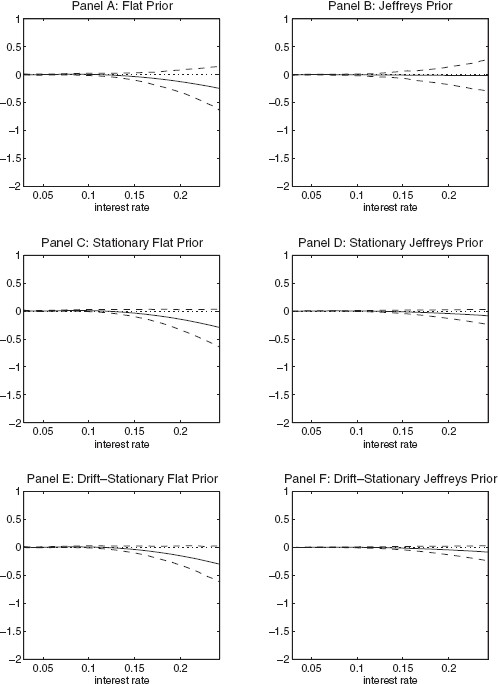 Rev Financ Stud, Volume 16, Issue 3, July 2003, Pages 793–843, https://doi.org/10.1093/rfs/hhg014
The content of this slide may be subject to copyright: please see the slide notes for details.
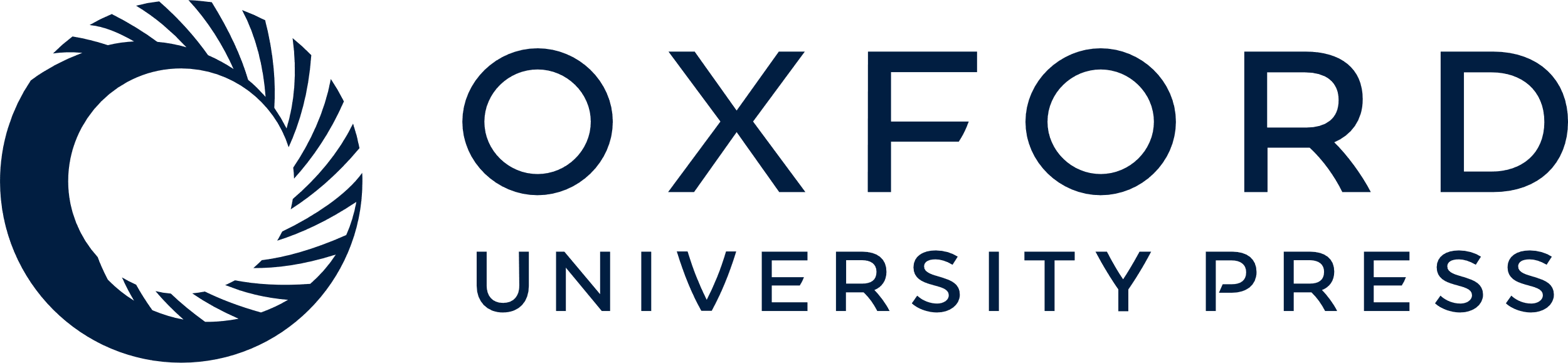 [Speaker Notes: Figure 6 Interest rate drift posteriors for monthly data
The figure reports posterior means and 95% highest posterior density intervals (the shortest interval containing 95% of all posterior mass) for the drift function, $$\alpha_0 + \alpha_1 r + \alpha_2 r^2 + \alpha_3 /r,$$ evaluated over the range of r observed in the sample. All posteriors were estimated using month-end Eurodollar data from June 1973 to February 1995.


Unless provided in the caption above, the following copyright applies to the content of this slide: © 2003 The Society for Financial Studies]
Figure 7 Discretization bias in interest rate drift posteriors
The figure reports posterior means and 95% highest ...
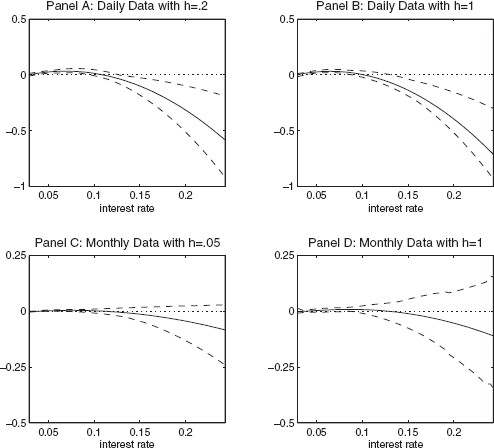 Rev Financ Stud, Volume 16, Issue 3, July 2003, Pages 793–843, https://doi.org/10.1093/rfs/hhg014
The content of this slide may be subject to copyright: please see the slide notes for details.
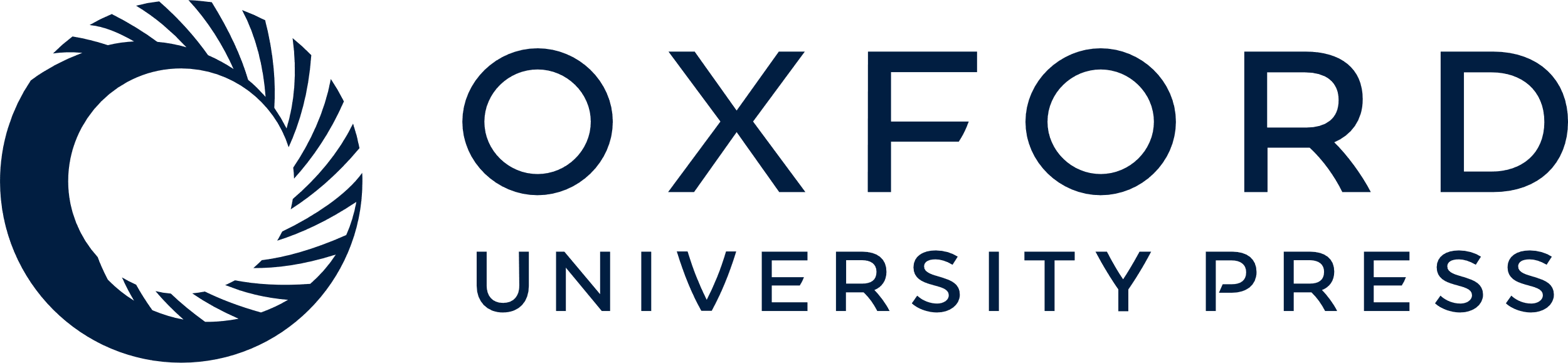 [Speaker Notes: Figure 7 Discretization bias in interest rate drift posteriors
The figure reports posterior means and 95% highest posterior density intervals (the shortest interval containing 95% of all posterior mass) for the drift function, $$\alpha_0 + \alpha_1 r + \alpha_2 r^2 + \alpha_3 /r,$$ computed using different values of the discretization parameter h. For daily data, the results for $h = .2$ correspond to the results reported previously for the flat prior. For monthly data, the $h = .05$ results are identical to the previous flat prior results. Choosing $h = 1$ sets the Euler approximation frequency equal to the frequency of the data, making data augmentation unnecessary but inducing discretization bias.


Unless provided in the caption above, the following copyright applies to the content of this slide: © 2003 The Society for Financial Studies]
Figure 8 Monte Carlo distributions of the estimated drift
The figure summarizes the results of 1000 Monte Carlo ...
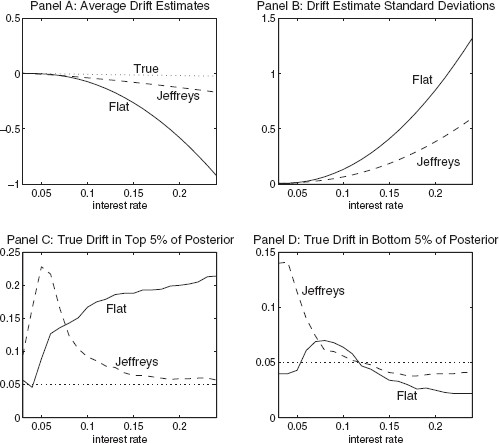 Rev Financ Stud, Volume 16, Issue 3, July 2003, Pages 793–843, https://doi.org/10.1093/rfs/hhg014
The content of this slide may be subject to copyright: please see the slide notes for details.
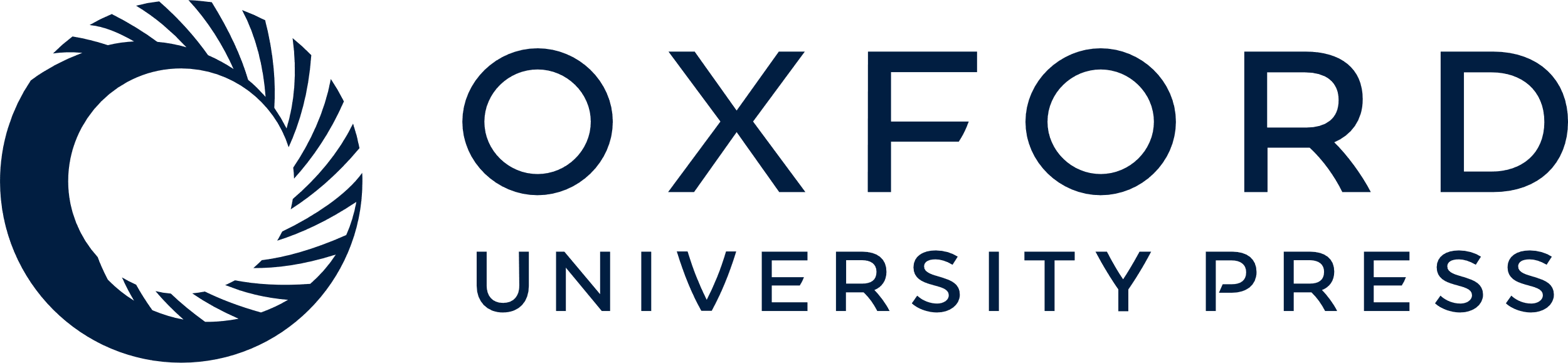 [Speaker Notes: Figure 8 Monte Carlo distributions of the estimated drift
The figure summarizes the results of 1000 Monte Carlo simulations of interest rate paths generated by a model with linear drift. For each simulated sample, posterior distributions of the parameters of the nonlinear drift model, $$dr_t = (\alpha_0 + \alpha_1 r_t + \alpha_2 r_t^2 + \alpha_3 /r_t)dt + \sigma r_t^\gamma dB_t$$ were computed under both the flat and Jeffreys priors. Panel A plots the average of the posterior means of the drift function in addition to the true drift function (the dotted line), while panel B summarizes the standard deviation of this estimator as a function of the level of the interest rate. Panels C and D report how often the true drift falls in the upper and lower 5% of the posterior distributions.


Unless provided in the caption above, the following copyright applies to the content of this slide: © 2003 The Society for Financial Studies]
Figure 9 Stochastic mean drift posteriors for daily data
The figure reports posterior means and 95% highest posterior ...
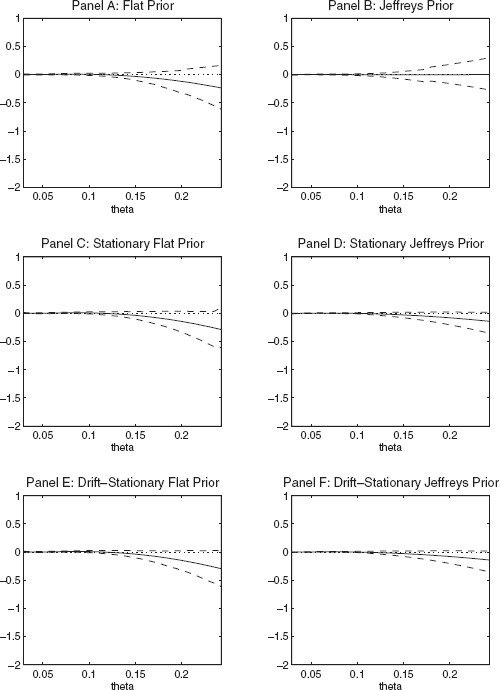 Rev Financ Stud, Volume 16, Issue 3, July 2003, Pages 793–843, https://doi.org/10.1093/rfs/hhg014
The content of this slide may be subject to copyright: please see the slide notes for details.
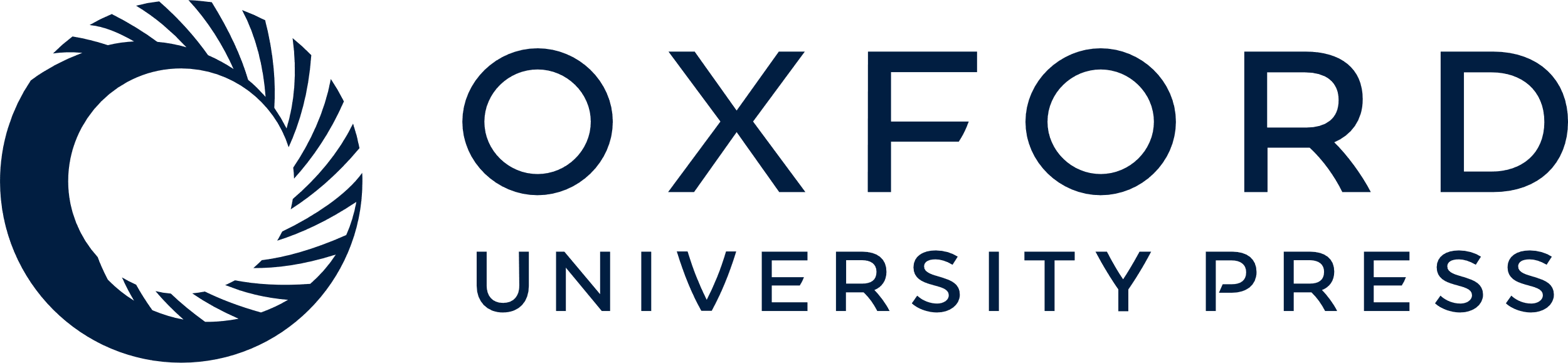 [Speaker Notes: Figure 9 Stochastic mean drift posteriors for daily data
The figure reports posterior means and 95% highest posterior density intervals (the shortest interval containing 95% of all posterior mass) for the drift function of the stochastic mean process, $$\alpha_0 + \alpha_1 \theta + \alpha_2 \theta^2 + \alpha_3 /\theta.$$ All posteriors were estimated using daily Eurodollar data from June 1, 1973, to February 25, 1995.


Unless provided in the caption above, the following copyright applies to the content of this slide: © 2003 The Society for Financial Studies]
Figure 10 Stochastic mean drift posteriors for monthly data
The figure reports posterior means and 95% highest ...
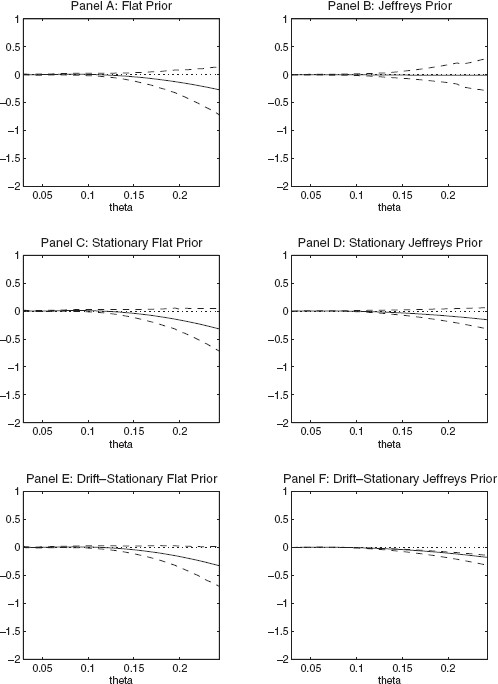 Rev Financ Stud, Volume 16, Issue 3, July 2003, Pages 793–843, https://doi.org/10.1093/rfs/hhg014
The content of this slide may be subject to copyright: please see the slide notes for details.
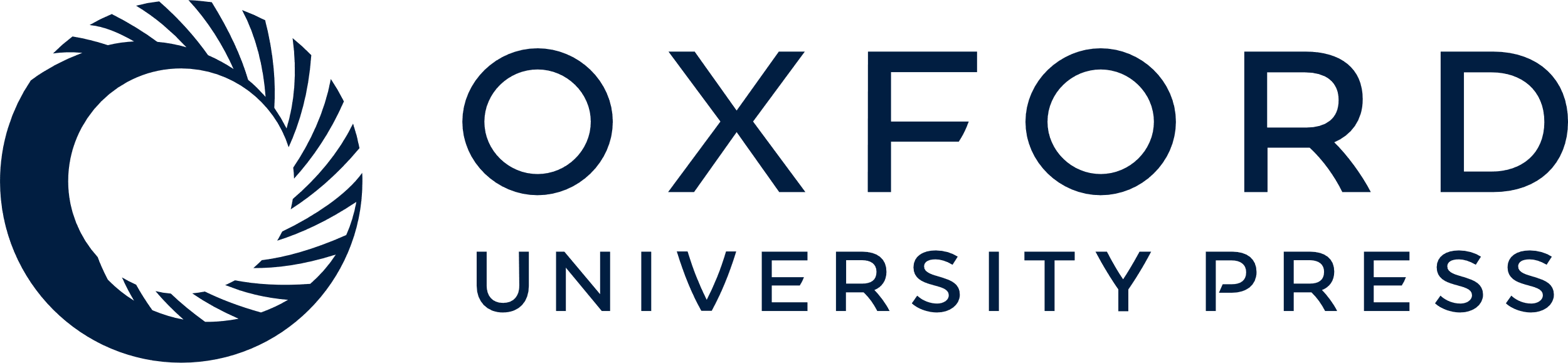 [Speaker Notes: Figure 10 Stochastic mean drift posteriors for monthly data
The figure reports posterior means and 95% highest posterior density intervals (the shortest interval containing 95% of all posterior mass) for the drift function of the stochastic mean process, $$\alpha_0 + \alpha_1 \theta + \alpha_2 \theta^2 + \alpha_3 /\theta.$$ All posteriors were estimated using monthly Eurodollar data from June 1973 to February 1995.


Unless provided in the caption above, the following copyright applies to the content of this slide: © 2003 The Society for Financial Studies]
Figure 11 Nonparametric versus model-implied three-month interest rate volatility
Solid lines represent the mean, 5th, ...
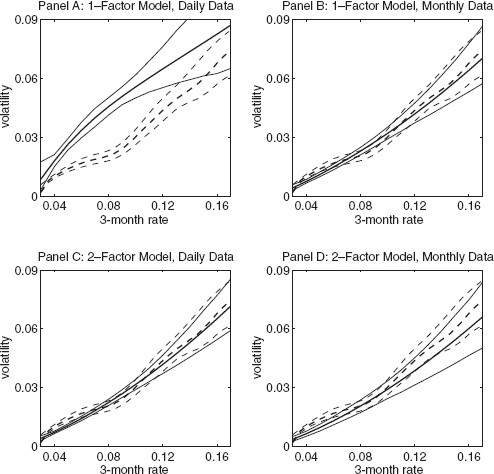 Rev Financ Stud, Volume 16, Issue 3, July 2003, Pages 793–843, https://doi.org/10.1093/rfs/hhg014
The content of this slide may be subject to copyright: please see the slide notes for details.
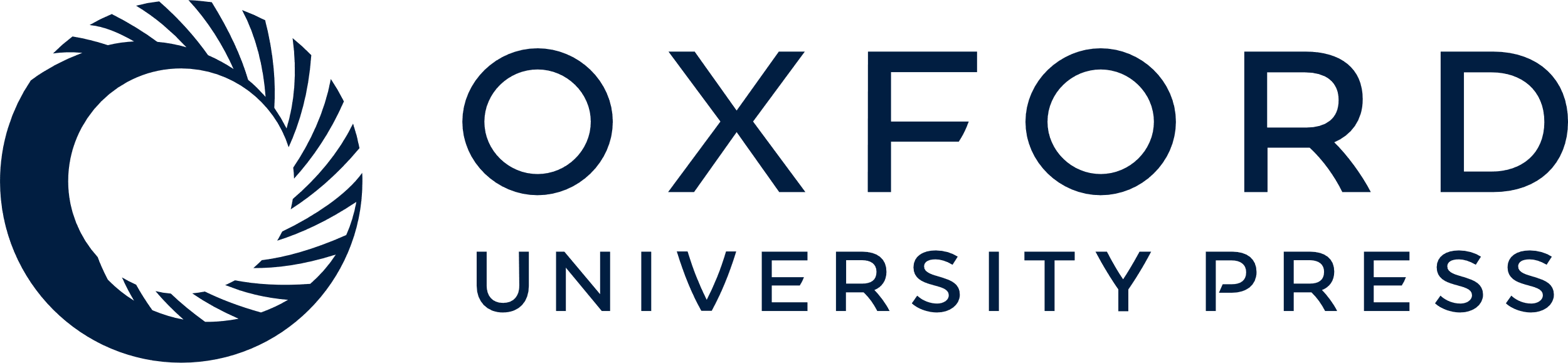 [Speaker Notes: Figure 11 Nonparametric versus model-implied three-month interest rate volatility
Solid lines represent the mean, 5th, and 95th percentiles of the posterior distribution of the three-month rate's volatility, calculated under the model listed and assuming the local expectations hypothesis. The heavy dashed line depicts three-month volatilities calculated using a locally linear nonparametric regression, while other dashed lines show 5th and 95th percentiles from the bootstrap distribution of the nonparametric regression line.


Unless provided in the caption above, the following copyright applies to the content of this slide: © 2003 The Society for Financial Studies]